Máme budúceho prváčika
Informatívny materiál pre rodičov

Základná škola Janka Kráľa
Žiarska 679/13, 031 04 Liptovský Mikuláš
Povinná školská dochádzka začína začiatkom školského roka, ktorý nasleduje po dni, keď dieťa dovŕši šiesty rok veku a dosiahne školskú spôsobilosť.

Dieťa začína od 1. septembra príslušného školského roka plniť povinnú školskú dochádzku nástupom do prvého ročníka základnej školy.
Čo je školská spôsobilosť?
Školská spôsobilosť, inak povedané pripravenosť na školu, znamená dosiahnutie takého stupňa vývinu, ktorý umožňuje dieťaťu úspešné osvojenie školských znalostí. Je to jav komplexný. 
  
  Na zvládnutie školy musí byť dieťa pripravené nielen po stránke fyzickej, ale aj po stránke rozumovej, sociálnej a citovej.
Znaky školskej spôsobilosti
Vek dieťaťa
Dieťa ktoré k 31. augustu dosiahne 6 rokov
   (predčasný nástup do školy môže nepriaznivo 
   ovplyvniť školskú dráhu dieťaťa).
Pri žiadosti o predčasné zaškolenie (ak je dieťa narodené po 1. septembri) je zákonný zástupca povinný predložiť súhlasné vyjadrenie príslušného zariadenia výchovného poradenstva a prevencie  a všeobecného lekára pre deti a dorast (§19, ods.(4) zákona NR SR č.245/2008 Z.z. o výchove a vzdelávaní).
Znaky školskej spôsobilosti
Fyzická vyspelosť a zdravotný stav na   základe lekárskeho posúdenia.

Rozdiely medzi chlapcami a dievčatami.         U chlapcov býva “sociálne vyspievanie“            v predškolskom veku pomalšie a menej vyrovnané.
Psychická spôsobilosť
VNÍMANIE
Dieťa je schopné z vnímaného celku vyčleniť časti a opäť z nich zložiť celok.
Pozná farby a vie ich pomenovať.
Pozná tvary a vie ich pomenovať.
Pokiaľ ide o sluchové a zrakové vnímanie, je zrelosť dieťaťa predpokladom úspešnej výučby čítania a písania.
Úroveň sluchovej analýzy slov – dieťa vie rozoznávať prvú  a  poslednú hlásku v slove, 
   vie menovať slová, ktoré sa začínajú na rovnakú 
   hlásku.
Psychická spôsobilosť
ROZUMOVÉ POZNÁVANIE
Dieťa sa začína opierať o analytické myslenie.
Lepšie postihuje podobnosti a rozdiely.
Začína chápať vzťahy a súvislosti, príčinu 
   a dôsledok.
Vie svoje meno a priezvisko, adresu.
Ovláda detské riekanky a piesne.
Má vytvorené matematické predstavy       
 (rozoznáva množstvo, veľkosť, smer, poradie).
Psychická spôsobilosť
GRAFOMOTORIKA
Kresba dieťaťa už vernejšie odráža skutočnosť.
Dieťa je schopné obkresliť jednoduchú predlohu.
Správne uchopuje pastelku, ceruzku...
Pri kreslení uprednostňuje jednu ruku.
Psychická spôsobilosť
VÝVIN REČI
Školsky spôsobilé dieťa vie vo vetách                a v jednoduchých súvetiach bez      agramatizmov vypovedať svoje zážitky.

Dyslália (chybná výslovnosť) by mala byť napravená ešte pred vstupom do školy.
Psychická spôsobilosť
PRACOVNÁ VYSPELOSŤ
Dieťa vie odlíšiť hru od povinnosti.
Snaží sa splniť zadanú úlohu a dokončiť ju.
Má túžbu čítať.
Má primerané psychomotorické tempo.
Psychická spôsobilosť
POZORNOSŤ
Dieťa sa dokáže sústrediť na dlhšiu dobu činnosti.
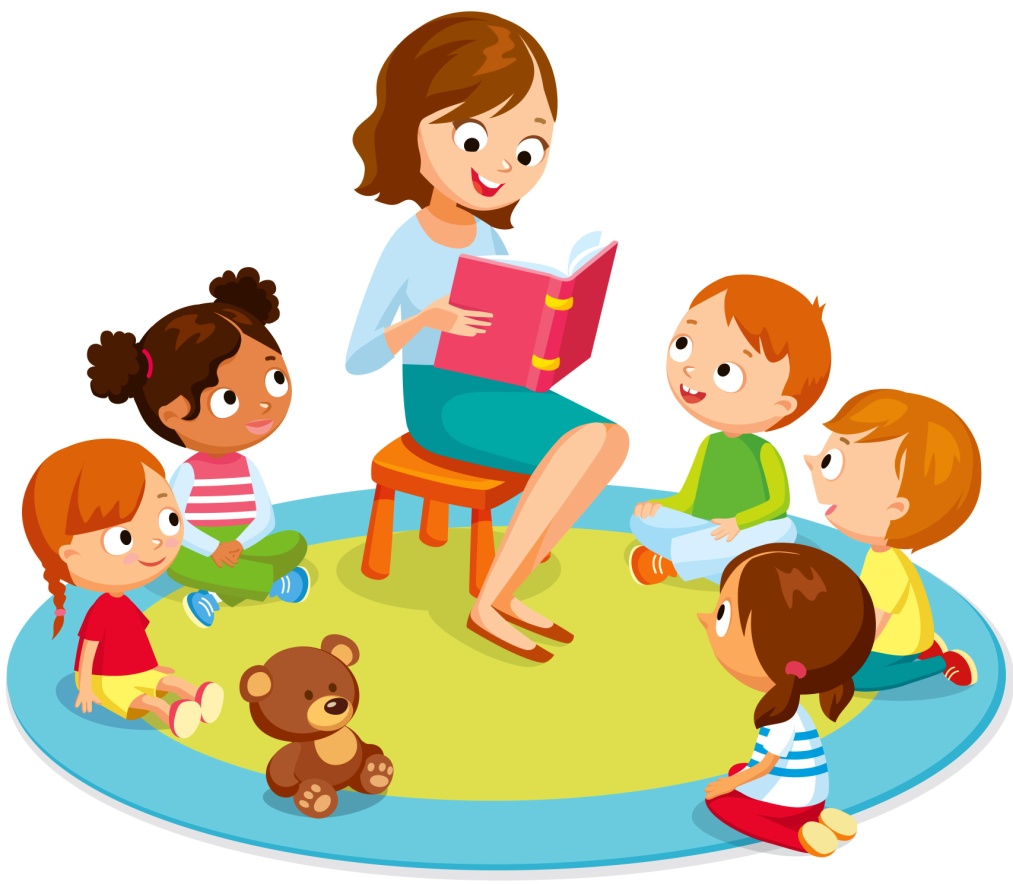 Citová (emocionálna) spôsobilosť
Dieťa je emocionálne stabilné, odolné voči frustrácii (zmareniu, sklamaniu, beznádeji) 
   a je schopné prijať i prípadný neúspech.

Strach, obavy, napätie, tréma obmedzujú výkonnosť dieťaťa.
Sociálna spôsobilosť
Sociálna spôsobilosť – dieťa sa dokáže odlúčiť od matky, podriadiť sa autorite.

Je schopné začleniť sa do kolektívu vrstovníkov.
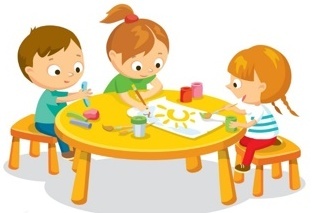 Nie ste si istý, 
či dieťa dať už do školy alebo nie?
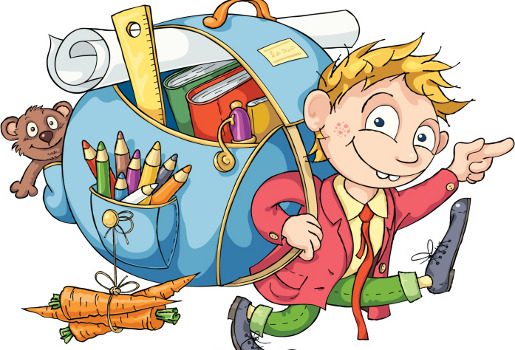 Podľa poslednej novely školského zákona
(s účinnosťou od 1.1.2021) je odklad povinnej školskej dochádzky ako poznáme zrušený.
Aký je teda postup ak chcete dieťaťu odložiť nástup do školy?
Ak dieťa po dovŕšení šiesteho roku veku nedosiahlo školskú spôsobilosť požiadate riaditeľku MŠ o pokračovanie povinného predprimárneho  vzdelávania pomocou písomnej žiadosti.
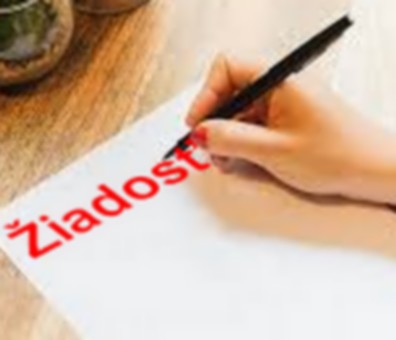 Názov žiadosti: Žiadosť o pokračovanie v plnení povinného predprimárneho vzdelávania
Priložíte:
písomný súhlas príslušného zariadenia výchovného poradenstva a prevencie,
písomný súhlas pediatra,
informovaný súhlas zákonného zástupcu alebo zástupcu zariadenia.
Kedy je vhodné odložiť dieťaťu povinnú školskú dochádzku?
Ak dieťa nedosahuje školskú spôsobilosť
  a je u neho riziko nezvládnutia požiadaviek,
ktoré sú na dieťa kladené v 1. ročníku
základnej školy.
Príprava na školu je proces dlhodobý a cieľavedomý, 
	a nemal by byť sústredený len na posledný rok pred zaškolením. 
	Hranica medzi zrelosťou a nezrelosťou je veľmi relatívna. Ak máte pochybnosti, či dieťa zvládne požiadavky školy, bolo by vhodné poradiť sa 
	s odborníkmi-psychológmi. 
	Pri psychologickom vyšetrení sa berie do úvahy aj genetická výbava, osobná a rodinná anamnéza, aktuálne schopnosti dieťaťa v rozumovej, sociálnej a citovej oblasti.
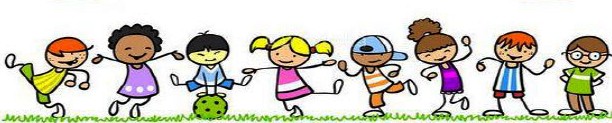 Psychológovia po realizácii psychologického vyšetrenia dávajú odporúčanie, či dieťa zaškoliť alebo mu dať odklad plnenia povinnej školskej dochádzky. 
	Rozhodnutie, či dieťa nastúpi do školy alebo nie, zostáva na rodičovi a  je len na ňom, či odporúčania psychológa príjme alebo nie.
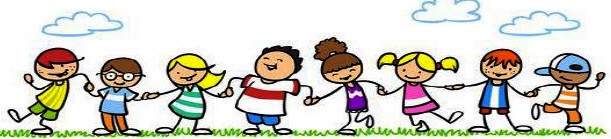 Upozornenie:Ak sa rozhodnete dať dieťaťu ,,ODKLAD“ do školy, je aj tak potrebné s ním ísť na zápis do prvého ročníka základnej školy.